FiO2 
et
matériel
MMA, 19.05.2017
FiO2 au « bouche à bouche »
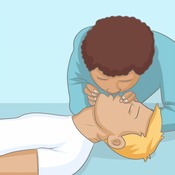 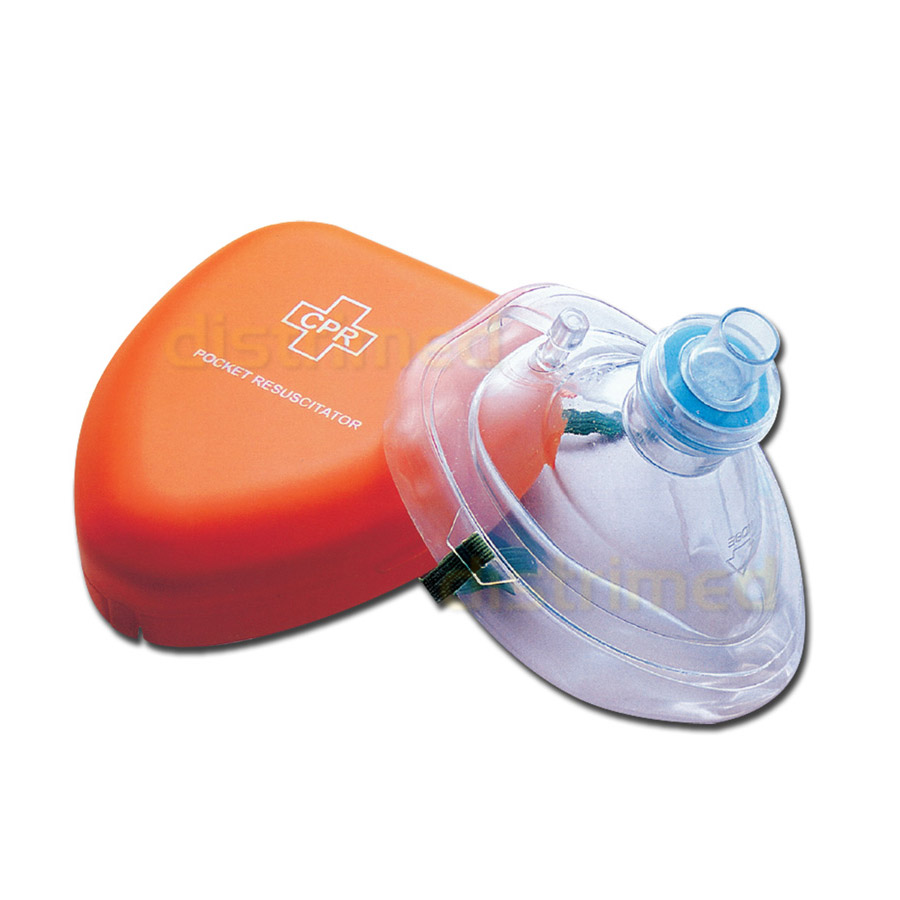 FIO2
16%
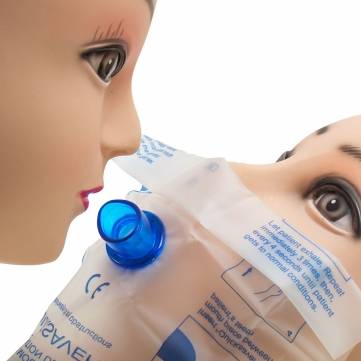 FiO2 aux lunettes
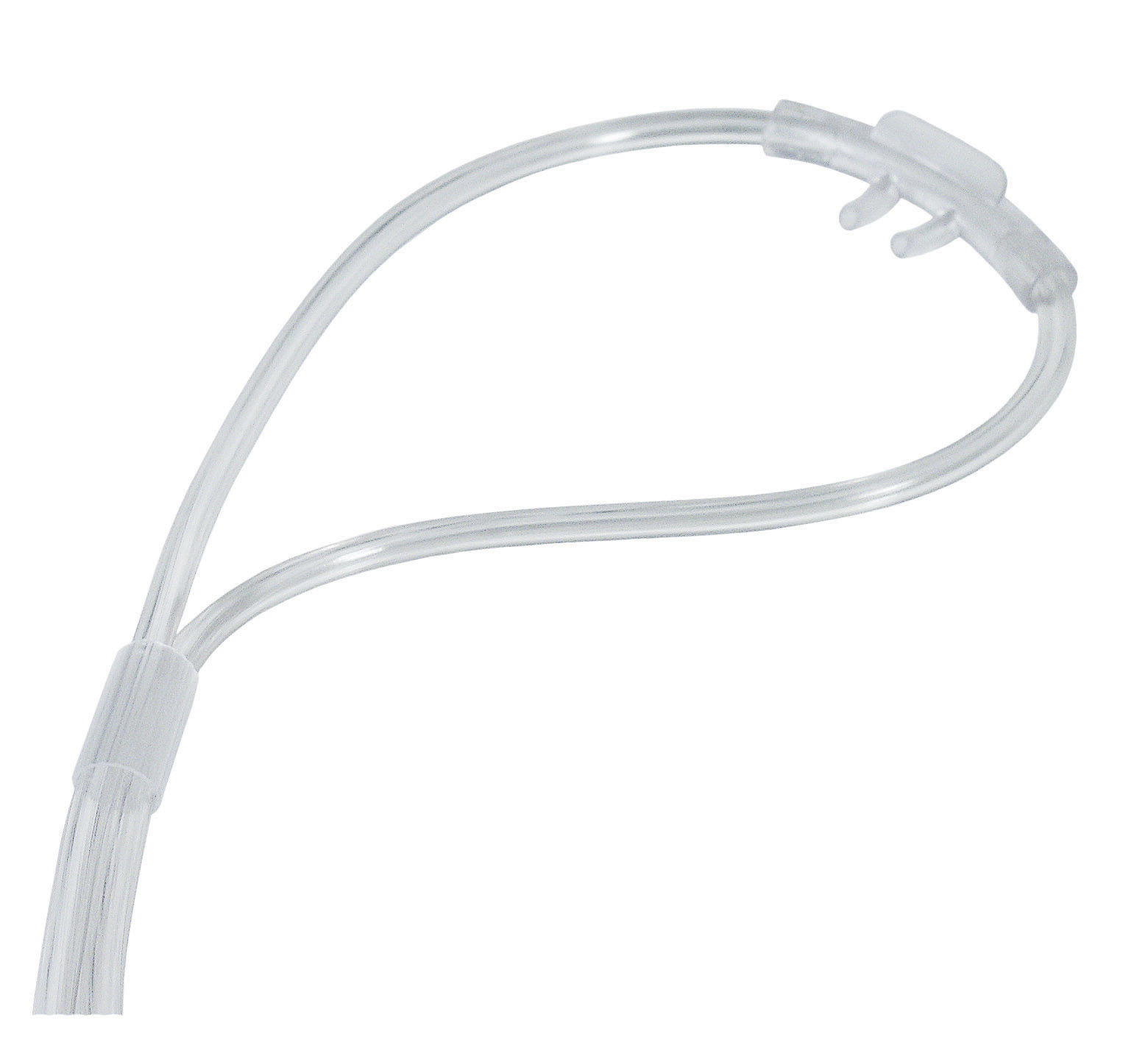 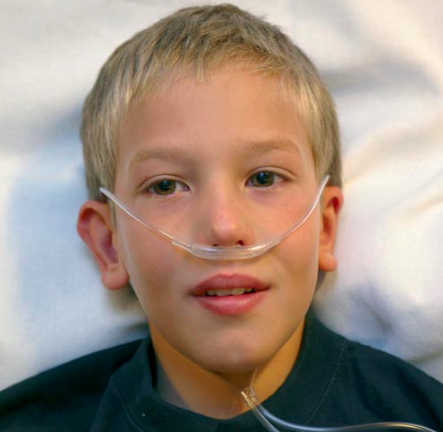 FIO2
24-40%
0-5 L/min
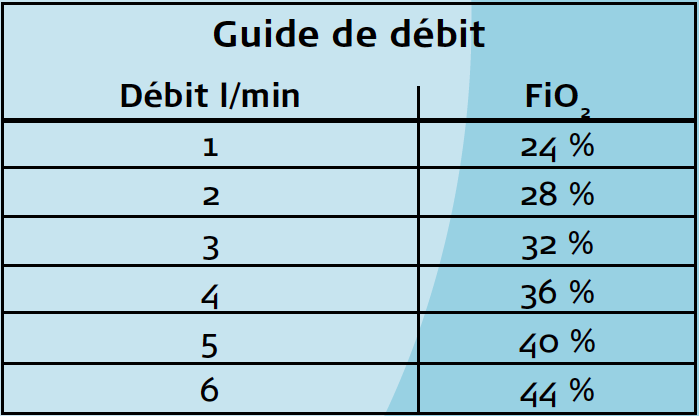 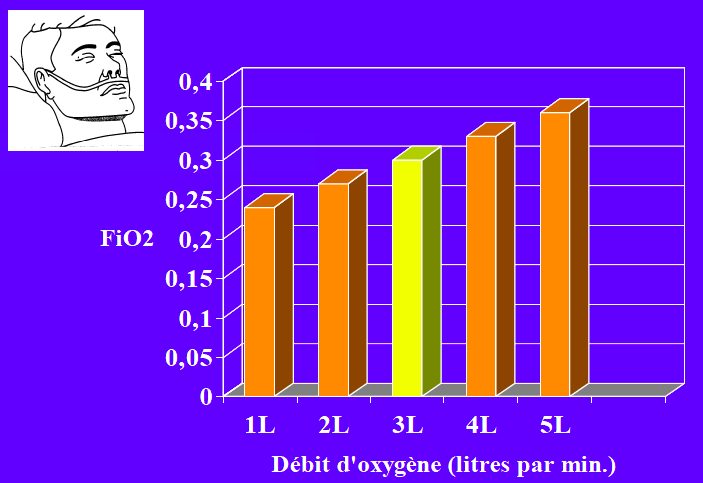 Inconfortable
[Speaker Notes: Installer le système humidificateur 
Déboucher le nez]
FiO2 au masque à oxygène simple
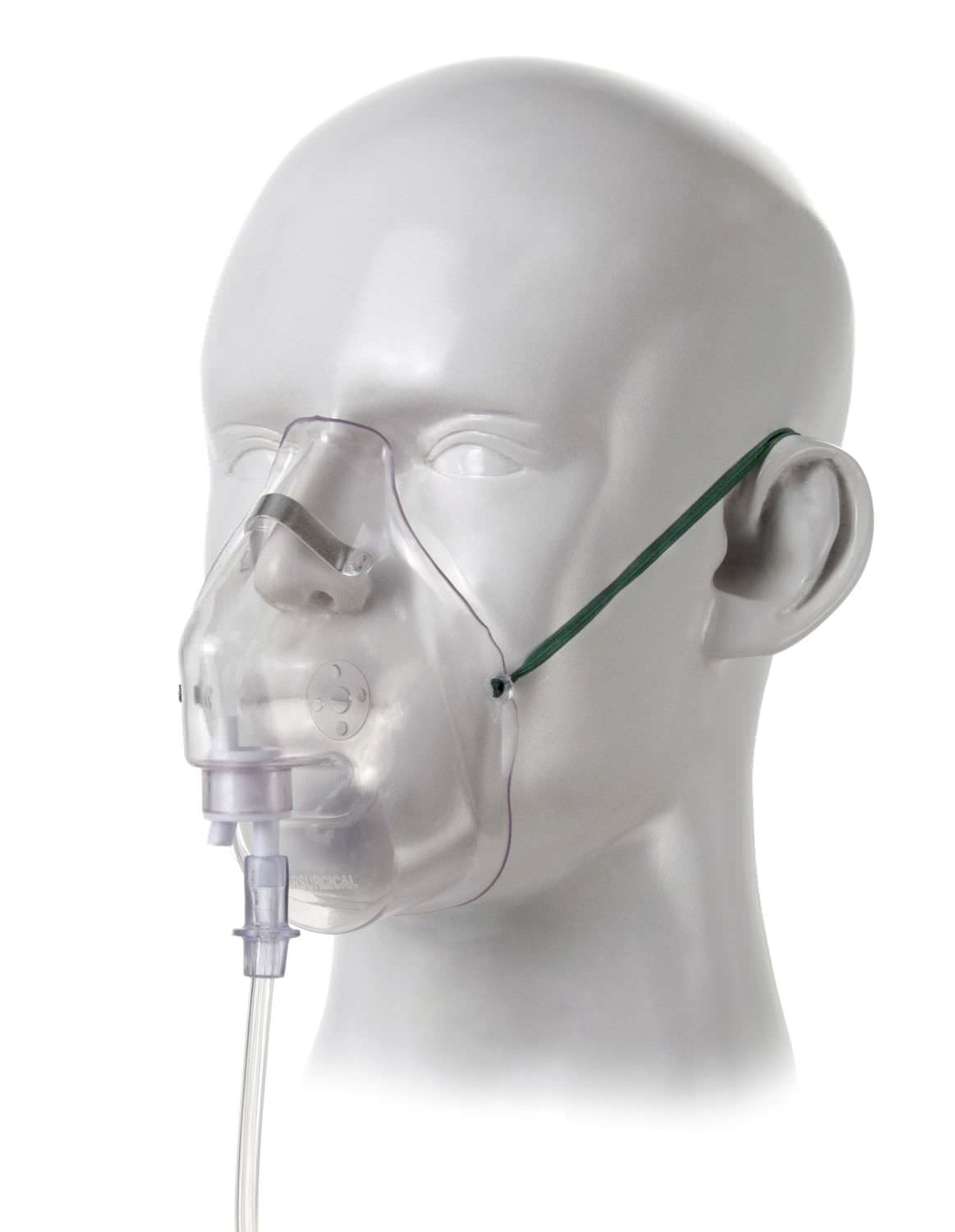 FIO2
36-60%
Rebreathing
(CO2 exhalé)
4-8 L/min
La concentration d’oxygène fournie est de 40 – 60 % selon le rythme respiratoire et le volume courant du patient.
FiO2 au masque à oxygène à haute concentration
(sans valves uni directionelles, « partial rebreather »)
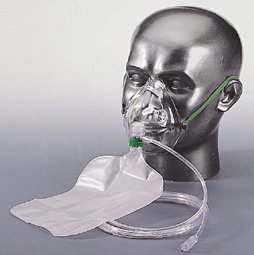 Rebreathing
FIO2
60-80%
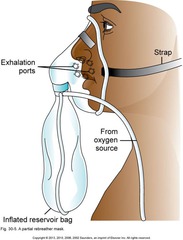 CO2
O2
min. 8 L/min
gonfler la poche avant utilisation
FiO2 au masque à oxygène à très haute concentration (avec valves uni directionelles)
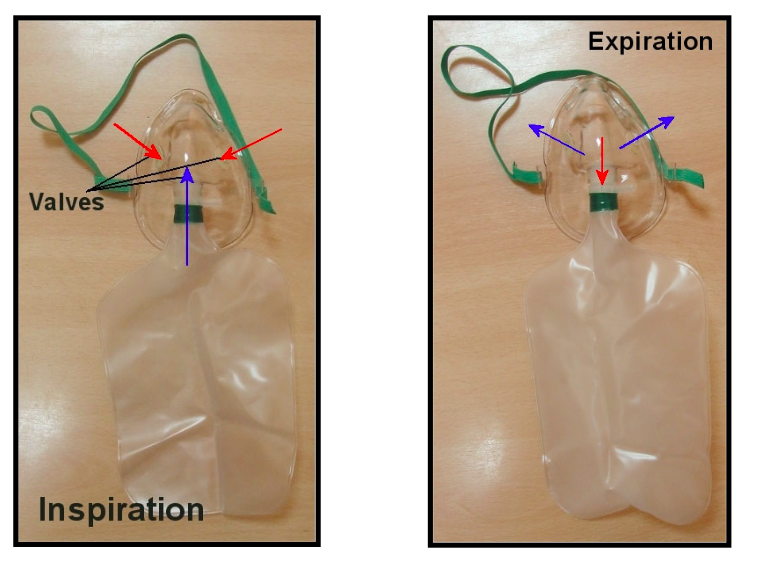 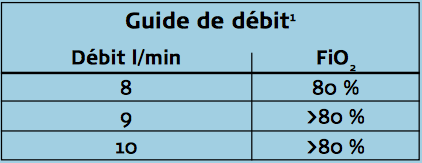 La concentration d’oxygène fournie est de 40 – 60 % selon le rythme respiratoire et le volume courant du patient.
FIO2
80-100%
8-10 L/min
Finalement, FiO2 au masque Venturi (FiO2 définies)
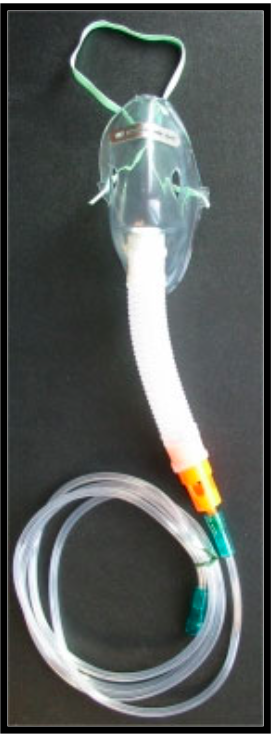 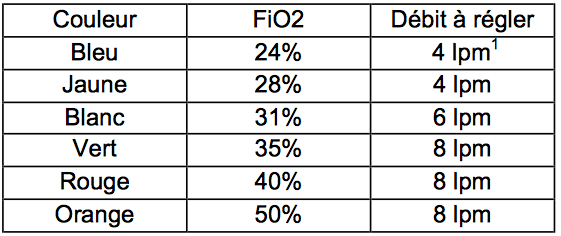 FIO2
24-50%
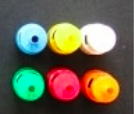 min. 4-8 L/min
Peu utile en urgence et cher…
METHODES D’APPORTS POUR L’OXYGENE ET FiO2
Bouche à bouche
Lunettes
1-6 L/min
Masque simple 
4-8 L/min
Masque + sac à oxygène
sans valves, min. 8 L/min.
Masque + sac à oxygène
avec valves, min. 8-10 L/min.
FIO2
20%
30%
40%
50%
60%
70%
80%
90%
100%